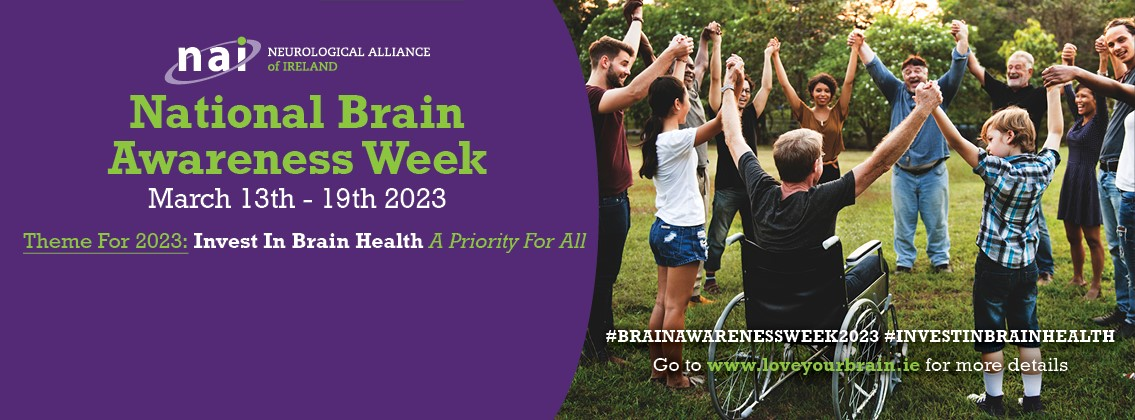 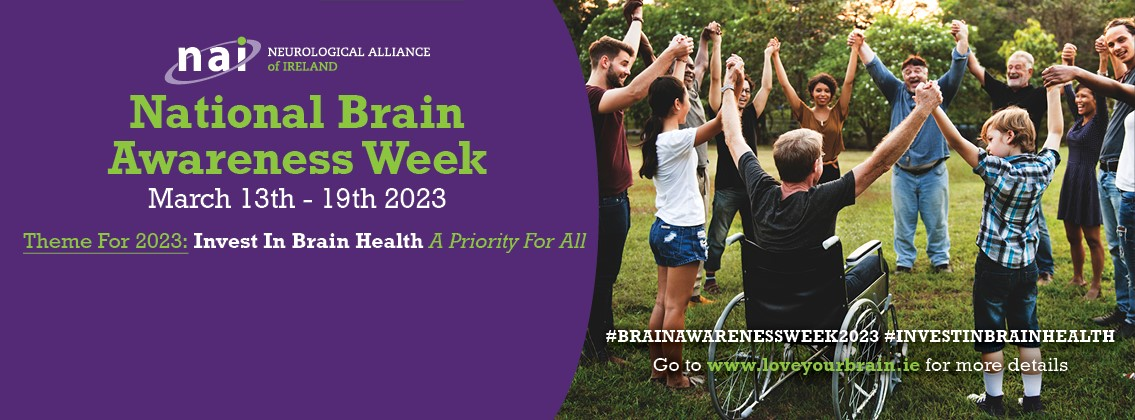 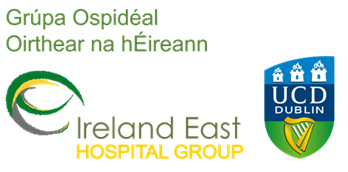 IEHG’s Quality & Patient Safety (QPS) team are delighted to support
National Brain Awareness Week 
Please see webinar details and links below.
Did You Know?
The cost of neurological disorders in Europe alone is 336 billion euros annually and growing

#BRAINAWARENESSWEEK2023  #INVESTINBRAINHEALTH
Go to www.loveyourbrain.ie for more details
1 in 3 People 
will experience 
a neurological condition in their lifetime
#BRAINAWARENESSWEEK2023 #INVESTINBRAINHEALTH
Go to www.loveyourbrain.ie for more details
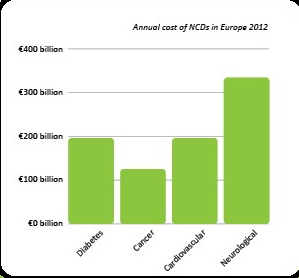 Keep up- to-date with news and events 
#BRAINAWARENESSWEEK2023
 #INVESTINBRAINHEALTH 
Visit www.loveyourbrain.ie for more details including a calendar of events with the Neurological Alliance for Ireland’s partners